数字媒体技术基础（第4章  数字图形图像技术）
周苏  教授
浙江大学城市学院		QQ：81505050		13805784515
第4章  数字图形图像技术
4.1  视觉媒体及其特性
4.2  彩色空间表示
4.3  图像及其特征
4.4  图形及其特征
4.5  数字图像
4.6  计算机图形设计
4.7  准备图形图像素材
实验：读图软件ACDSee
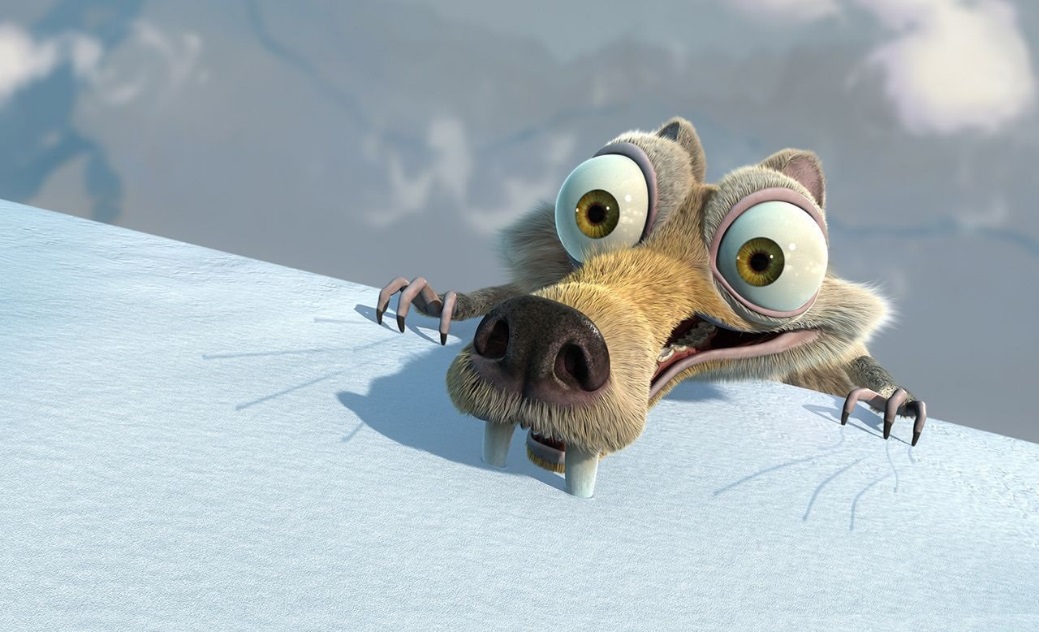 第4章  数字图形图像技术
图形是一个大的概念，它既包括具象图形又包括抽象图形；图形概念中包含图像，而图像一般仅指具象图形，而且多指连续的影视图像。
在数字媒体技术领域，图形（graphics）一般指用计算机绘制（draw）的画面，如直线、圆、圆弧、矩形、任意曲线和图表等；而图像（image、picture等）则是指由摄像机或扫描仪等输入设备捕捉的实际场景画面，或是以数字化形式存储的任意画面。
从图4-1中可以明显地看出图形（矢量图）与图像（位图）之间的区别。
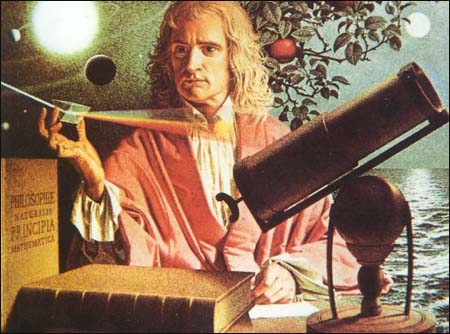 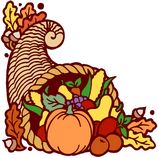 a）矢量图                                                                      b）位图
图4-1  矢量图与位图
第4章  数字图形图像技术
多媒体计算机可以通过彩色扫描仪，把各种印刷图像及彩色照片数字化；通过视频卡把摄像机、录像机、激光视盘等彩色全电视信号数字化；计算机本身也可以通过计算机图形学的方法编程，生成二维、三维彩色几何图形及三维动画。采用上述三种形式形成的数字化图形、图像及视频等信息，都以文件形式存储。
4.1  视觉媒体及其特性
视觉是人类最丰富的信息来源之一，从图形、图像、文字到可观察到的种种现象、形体动作等，都是通过视觉来传递的，人类接受的信息约有70％来自视觉。而所谓视觉媒体，就是指通过视觉传递信息的媒体，视觉媒体在数字媒体技术中占有重要的位置。
4.1  视觉媒体及其特性
视觉媒体概括起来有以下几类。
1）位图，又称点阵图像：是一种对视觉信号进行直接量化的媒体形式，它以数字化的形式对构成图像的每一点上的颜色、亮度等相关信息进行描述和存储。根据量化后使用的二进制数的位数不同，又分为二值和灰度（彩色）图像两大类。
2）矢量图形：是一种抽象化了的图像，是对图像依据某个标准进行分析而产生的结果，它不直接描述数据的每一点，而是描述产生这些点的过程，并以指令集合的形式存储。
4.1  视觉媒体及其特性
3）动态图像：是由多帧连续的静态画面（图形或图像）序列在时间轴上不断变化所形成的动态视觉感受。当每帧画面是实时获取的自然景物人物图像时，称其为动态影像视频，简称动态视频或视频；如果每帧画面是人工或计算机产生的图形时，称为动画；如果每帧画面是计算机产生的真实感图像时，称为三维真实感动画或三维动画。
4）符号：是对信息进行抽象的结果。符号可以表示数值，表示事物或事件，也可以表示语言。文本就是具有上下文相关特性的符号流。
5）其他：许多其他类型的信息也可转换为视觉的形式，如音乐可转换为乐谱，数值可转换为曲线图形等。
4.1  视觉媒体及其特性
视觉媒体具有准确、直观、具体、生动、高效、应用广泛、信息容量大等诸多优点，它的参与使得数字媒体技术的发展和应用更加广泛和诱人，使得交互式电视、可视电话、视频会议、视频点播等应用得以实现，向人们展示了全新的信息服务。视觉媒体数字化后的数据量非常大，对计算机的运算、存储、传输和处理等能力都提出了更高的要求。
4.2  彩色空间表示
彩色图像的离散化是连续函数f（x, y）在空间坐标和彩色幅度上进行的。空间坐标x，y的离散化通常取128，256，512或1 024等值，而彩色幅度的离散化取决于所使用的彩色空间表示。
4.2.1  彩色的基本概念
彩色可用亮度（brightness）、色调（hue）和饱和度（saturation）来描述，称为彩色的三要素，人眼所看到的任一彩色光都是这三个特性的综合效果。
亮度是光作用于人眼时所引起的对明亮程度的感觉，它与被观察物体的发光强度有关。显然，如果彩色光的强度降到使人看不到时，在亮度标尺上它应与黑色对应；同样，如果其强度变得很大，那么亮度等级应与白色对应。对于同一物体照射的光越强，反射光也越强，也称为越亮；对于不同的物体在相同照射情况下，反射越强者看起来越亮。此外，亮度感还与人类视觉系统的视敏函数有关，即便强度相同，不同颜色的光在照射同一物体时也会产生不同的亮度。
色调是当人眼看到一种或多种波长的光时所产生的彩色感觉，它反映颜色的种类，是决定颜色的基本特性，例如红色、棕色等都是指色调。某一物体的色调，是指该物体在日光照射下所反射的各光谱成分作用于人眼的综合效果；对于透射物体，则是透过该物体的光谱综合作用的结果。
4.2.1  彩色的基本概念
饱和度是指颜色的纯度，即掺入白光的程度，或者说是指颜色的深浅程度。对于同一色调的彩色光，饱和度越深颜色越鲜明或者说越纯。例如，当红色加进白光之后冲淡为粉红色，其基本色调还是红色，但饱和度降低；换句话说，淡色的饱和度比鲜色要低一些。饱和度还和亮度有关，因为若在饱和的彩色光中增加白光的成分，增加了光能，因而变得更亮了，但是它的饱和度却降低了。如果在某色调的彩色光中，掺入别的彩色光，则会引起色调的变化，只有掺入白光时仅引起饱和度的变化。通常把色调和饱和度通称为色度，即：亮度表示某彩色光的明亮程度，而色度则表示颜色的类别与深浅程度。
4.2.1  彩色的基本概念
自然界常见的各种颜色光，都可由红（R）、绿（G）、蓝（B）三种颜色光按不同比例相配而成。同样，绝大多数颜色光也可以分解成红、绿、蓝三种色光，这就是色度学中最基本的原理——三基色（RGB）原理。三基色的选择不是唯一的，也可以选择其他三种相互独立的颜色作为三基色，即任何一种颜色都不能由其他两种颜色合成。由于人眼对红、绿、蓝三种色光最敏感，因此，由这三种颜色相配所得的彩色范围也最广，一般都选这三种颜色作为基色。把三种基色光按不同比例相加称之为相加混色，由红、绿、蓝三基色进行相加混色的情况如下：
红色 + 绿色 = 黄色		绿色 + 蓝色 = 青色
红色 + 蓝色 = 品红		红色 + 绿色 + 蓝色 = 白色
称黄、品红和青色为相加二次色。
4.2.1  彩色的基本概念
此外还可以看出：
红色 + 青色 = 绿色 + 品红 = 蓝色 + 黄色 = 白色
称青色、品红和黄色分别是红、绿、蓝三色的补色。
4.2.1  彩色的基本概念
由于人眼对于相同程度单色光的主观亮度感觉不同，所以，用相同亮度的三基色混色时，如果把混色后所得色光亮度定义为100％的话，那么人的主观感觉是绿光仅次于白光，是三基色中最亮的；红光次之，亮度约占绿光的一半；蓝光最弱，亮度约占红光的1/3。当白光的亮度用Y来表示时，它和红、绿、蓝三色光的关系可以用如下的方程描述：
  Y = 0. 299R + 0.587G + 0.114B
这就是常用的亮度公式，它是根据美国国家电视制式委员会的NTSC制式推导得到的。如果采用PAL电视制式，白光的亮度公式将作如下改动：
  Y = 0.222R + 0.707G + 0.071B
两个公式不同的原因，是由于所选取的显示三基色不同。
4.2.2  彩色空间
在典型的计算机系统中，常常会用几种不同的彩色空间来表示图形和图像的颜色，如显示时采用RGB彩色空间，彩色全电视信号数字化时采用YUV彩色空间，为了便于彩色处理和识别，视觉系统又常采用HSI彩色空间等。
4.2.2  彩色空间
1. RGB彩色空间
数字媒体技术中主要使用RGB彩色空间表示，因为计算机彩色监视器的输入需要RGB的彩色分量，通过三个分量的不同比例，在显示屏上合成所需要的任意颜色。所以在多媒体系统中，不管中间过程采用什么形式的彩色空间表示，最后的输出一定要转换成RGB彩色空间表示。
4.2.2  彩色空间
2. YUV彩色空间
研究表明，人的视觉对亮度细节的敏感程度远大于对颜色细节的敏感程度，因此RGB体制并不适合人类的视觉特征。为此，在现代彩色电视系统中，通常采用三管彩色摄像机或彩色CCD摄像机，把摄得的彩色图像信号，经分色棱镜分成R0G0B0三个分量的信号，分别进行放大和γ校正得到RGB，再经过矩阵变换电路得到亮度信号Y、色差信号R-Y和B-Y，最后发送端将这三个信号进行编码，用同一信道发送出去，这就是常用的YUV彩色空间。
4.2.2  彩色空间
3. HSI彩色空间
HSI彩色空间为计算机视觉彩色图像实时处理提供了有效的方法。HSI彩色空间的三个帧存储器的数据在处理彩色图像时是相互独立的，分别提供对解释彩色图像非常有用的信息。
HSI彩色空间更接近人对彩色的认识和解释，因此，采用它能够减少彩色图像处理的复杂性。例如亮度是非彩色属性，它描述亮还是暗，彩色图像中的亮度对应于黑白图像中的灰度。在图像处理中常用的算术操作或算法，例如作为边缘检测或边缘增强的卷积运算算子，只要对HSI彩色空间的亮度信号进行操作就可获得良好效果，而在RGB彩色空间要作上述运算就很不方便。在图像处理和计算机视觉中的大量算法都可在HSI彩色空间中方便地使用，它们可以分开处理而且是相互独立的。因此，在HSI彩色空间可以大大简化图像分析和处理的工作量。
4.2.2  彩色空间
4. 其他彩色空间表示
彩色空间表示还有很多种，如NTSC制式采用的YIQ彩色空间，CIE（国际照明委员会）制定的CIE XYZ、CIE LAB彩色空间，CCIR（Consultative Committee International Radio）制定的CCIR601-2YCbCr彩色空间等。彩色空间的表示是可以相互转换的，例如YUV、YIQ和RGB之间的转换，HSI空间和RGB空间的转换等。
4.3  图像及其特征
图像通常是指人类视觉系统所感知的信息形式或人们心目中的有形想象，是图与像的总称，这里的图是指用描绘或摄影等方法得到的外在景物的相似物，而像则是指直接或间接的视觉印象。事实上，文字、图形、动态图像等多种媒体形式最终都是以图像的形式出现的。
图像分为连续和离散两类。所谓连续图像是指在二维坐标系中具有连续变化的灰度值（表示颜色的深浅）的图像，其深浅变化是无级的。例如，照片和电影图像就是连续图像，而以一定网格为周期，把X、Y坐标轴划分为棋盘式的网格，仅取离散的各个支点位置上的灰度值而构成的图像称为离散图像，也称采样图像。印刷图像、计算机图像和扫描图像就是离散图像。
4.3.1  计算机图像
计算机“图像”由离散的点阵像素组成（点阵图），是在空间和亮度上离散化的图像，也是最基本的一种图像形式。可以把点阵图考虑为一个矩阵，矩阵中的每个元素对应于图像中的一点，而元素的值对应于该点经量化后的灰度（或颜色）等级。这个矩阵中的元素就称为像素。“图像”的像素是计算机数字图像的基本单元，一幅图像由许多像素组成的。同一幅图像像素的大小是固定的，图像的质量好坏只跟每英寸中像素的多少有关系。
像素存放于显示器缓冲区中，与显示器上的显示点一一对应，故又称之为位图映射图像，简称位图。因此，点阵图像是以数字化的形式对构成图像的各个像素点的颜色和亮度等相关信息进行描述和存储。当点阵图像中的灰度（颜色）值仅为两个等级时，称之为二值图像，否则称之为灰度（彩色）图像。显然，灰度（彩色）等级越高，图像就越逼真。
4.3.1  计算机图像
位图适合于表现层次和色彩比较丰富，包含大量细节，具有复杂的颜色、灰度或形状变化的图像，并可直接、快速地在屏幕上显示。与矢量图相比，位图占用的存储空间较大，一般需要对其进行数据压缩，其所需的存储空间可用下面的公式计算：
　文件的字节数 =（位图高度×宽度×深度）/ 8
其中，高度和宽度分别是位图图像垂直和水平方向上的像素个数；深度是存储图像像素点颜色信息的位数。例如，一幅640×480的256色原始图像（未压缩）的数据量为：
    （640像素×480像素×8位）/ 8 = 307, 200个字节
4.3.1  计算机图像
像素的属性包括尺寸、颜色、色深度、位置等。像素尺寸与分辨率有关，分辨率越低，像素尺寸越大。每一个像素都被赋予一个颜色值。像素位置指的是像素在图像的水平或垂直坐标。每个像素在空间上的位置是固定的，不同的是像素的颜色值不一样。
4.3.2  分辨率
分辨率是组成一幅图像的像素密度的度量方法，是决定图像质量的主要因素之一，有屏幕分辨率和图像分辨率之分。屏幕分辨率是屏幕上的最大显示区域，即水平与垂直方向的像素个数。屏幕分辨率与显示模式有关，例如，标准VGA图形卡的最高屏幕分辨率为640像素（水平）×480像素（垂直）；图像分辨率是指数字图像的尺寸，即该图像的水平与垂直方向的像素个数。例如，若一幅图像的分辨率为320×240，计算机屏幕的分辨率为640×480，则该图像在屏幕上显示时只占据了屏幕的四分之一。图像分辨率与屏幕分辨率相同时，所显示的图像正好占满整个屏幕区域；图像分辨率大于屏幕分辨率时，屏幕上只能显示出图像的一部分。尽管图像分辨率与屏幕分辨率是不同的概念，但通常由上下文能够判断出所指的是哪种分辨率。此外，在桌面出版等一些特定的应用场合，还可能使用其他度量单位（如英寸或厘米等）来确定分辨率。
4.3.2  分辨率
图像分辨率实际上决定了位图图像的显示质量。对于那些在扫描时采用低分辨率得到的图像，即使提高屏幕分辨率，也无法改善图像质量，因为这种方法仅仅是将一个像素的信息扩展成了几个像素的信息，并没有从根本上增加像素的数量。此外，出版业（他们更关心印在纸上的图像效果）也经常使用打印分辨率的概念，即dpi（每英寸点数），以衡量将图像打印在纸上的大小。
4.3.2  分辨率
图像的特性与分辨率关系密切。我们知道，高分辨率的图像比相同大小的低分辨率的图像包含的像素多，图像信息也较多，表现细节更清楚，这也就是在输出时要确定图像分辨率的一个原因。由于图像的用途不一，因此，应根据图像用途来确定分辨率。一幅图像若用于在屏幕上显示，则分辨率为72dpi或96dpi即可；若用于600dpi的打印机输出，则需要150dpi的图像分辨率；若要进行印刷，则需要300dpi的高分辨率才行。图像分辨率设定应恰当。若分辨率太高的话，运行速度慢，占用的磁盘空间大，不符合高效原则；若分辨率太低的话，影响图像细节的表达，不符合高质量原则。请欣赏图4-2。
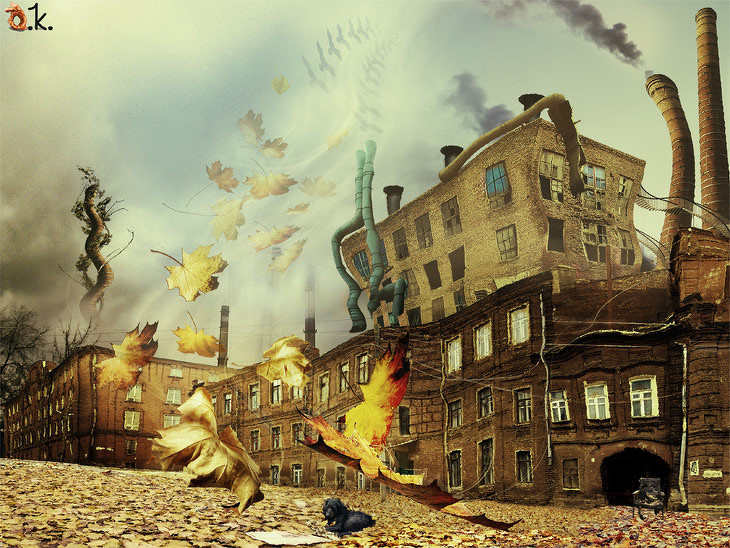 图4-2  Alexander Kruglov超现实图像作品
4.3.3  颜色深度
位图图像中每个像素的颜色（或灰度）信息被量化后将用若干数据位来表示，这些数的位数称为图像的颜色深度（也称为图像深度、颜色深度或深度），用来存放该像素的颜色、亮度等信息。颜色深度反映了构成图像所用的颜色（或灰度）的总数，记作位/像素（bpp：bits per pixel）。例如颜色深度为1bpp时，图像只能有两种颜色（一般为黑色和白色，但也可以是另外两种色调或颜色），这样的图像称为单色图像；深度为4的图像可以有16种颜色；深度为8的图像可表示256种颜色；深度为24的图像称为真彩色图像。
4.3.3  颜色深度
配备标准VGA显示的普通PC机在640×480屏幕分辨率下可显示16种颜色的位图图像；在320×200分辨率下的可显示256种颜色；Super VGA卡可支持在1024×768（甚至更高）的分辨率下显示256种颜色，一些高档显示卡在640×480分辨率下支持24位16 772 216种颜色的真彩色显示。灰度级图像是一种特殊的索引色图像，其像素只能是黑、白及不同的灰度颜色。表4-l列出了PC机上常用的几种颜色深度、以及对应的最大颜色总数和图像的名称。
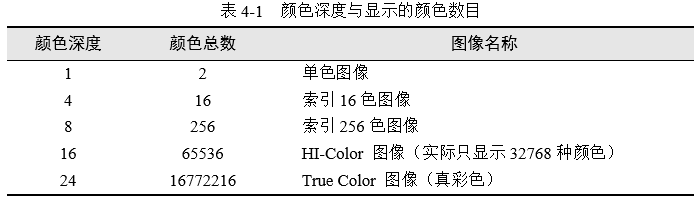 4.3.4  真彩色
真彩色是指在组成一幅彩色图像的每个像素值中，有R、G、B3个基色分量，每个基色分量直接决定显示设备的基色强度，这样产生的彩色称为真彩色。例如，用R、G、B各8位表示的彩色图像（即真彩色图像），各个分量大小的值直接确定3个基色的强度，这样得到的彩色是真实的原图彩色。
真彩色图像一个像素的值可产生的颜色数是16 777 216种，而人的眼睛是很难分辨出这么多种颜色的。
4.3.5  调色板
24bpp真彩色图像完全覆盖了人眼所能辨识的色彩范围，但其所需要的数据空间相当大。为了减少图像所需的数据空间，在保证图像分辨率的前提下，最简单的方法就是降低颜色深度。所以在普通彩色图像（对图像的色彩和画质无特别高的要求）中，就没有必要采用24bpp真彩色方式。但是，采用较低的颜色深度（如8bpp或16bpp）时，会没有足够的位数来表示每—个像素的颜色，故而采用了一种折中的办法，即构造一个颜色查找表，表中存放了图像所用的颜色，对应每一种颜色有一个序号，于是，每一像素的颜色数位中存放的不再是实际的颜色值而是表中的序号，这样经颜色查找表就可将较少的像素颜色位数（序号）变换映射到显示器可以表示的较大的色彩空间上（这是24位真彩色值集合的一个子集）。这样的颜色查找表就称之为调色板。
4.3.5  调色板
位图中每一像素的颜色值都来自调色板，而调色板中的颜色数取决于颜色深度，当图像中的像素颜色在调色板中不存在时，一般由相近的颜色代替。所以，当两幅图像同时显示时，如果它们的调色板不同，将会出现颜色失真现象。对于这种情况，需要采用一定的办法使它们的调色板一致。
4.4  图形及其特征
图形实际上是抽象化了的图像，是依据某个标准对图像进行分析而产生的结果。它通常用各种绘图工具绘制，由诸如直线、圆、弧线、矩形、曲线和文字等图元构成，如工程图。
4.4.1  计算机图形
计算机图形又称矢量图形、对象图形，是由数学公式描述的。与图像按像素为单位来处理不同，矢量图形是按一个个的对象来处理的。矢量图形由曲线和其他数学形状构成，数学曲线平滑，显示出来的矢量图像也总是高度平滑，并且这种图像文件不需要描述每个像素的信息，因此其文件量相对较小。
矢量图以指令集合的形式描述。这些指令描述一幅图中所包含的各图元的位置、大小、形状和其他特性，也可以用更为复杂的形式来表示图像中曲面、光照、材质等效果。在显示器上显示一幅图形时，首先由专用的软件来读取并解释这些指令，然后将它们转换成屏幕上显示的形状和颜色，最后通过使用实心的或者有深浅等级的单色或彩色填充一些区域而形成图形。
请欣赏图4-3。
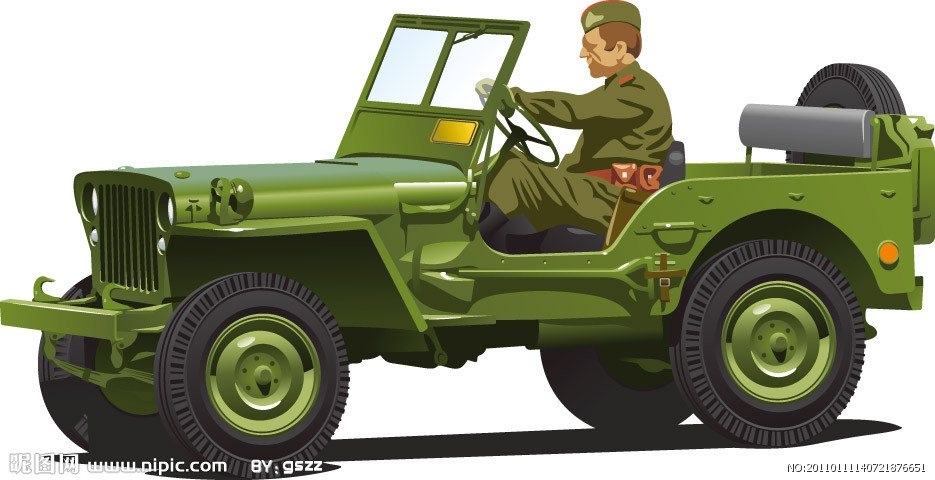 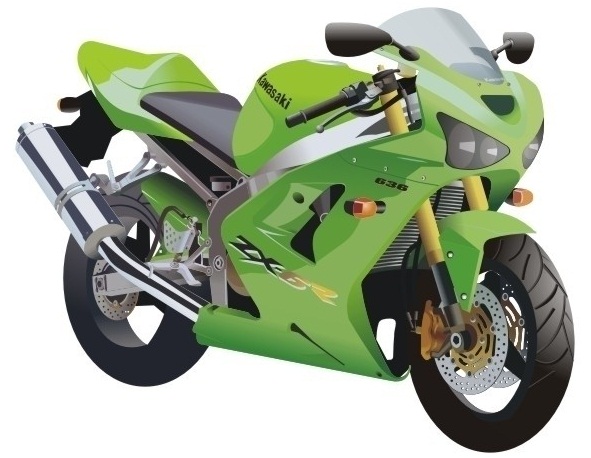 图4-3  矢量图形
4.4.1  计算机图形
计算机图形与分辨率无关，无论放大到多大，其输出质量是同样的。我们可对矢量图形进行位置、尺寸、形状、颜色的改变，图形仍能保持清晰、平滑，丝毫不会影响其质量。矢量图形放大时，只不过是在电脑中描述的参数有所改变。并且同一图形不管放大还是缩小，其文件的大小即所占的存储空间是一样的。图形由计算机图形软件来绘制和设计。常用的图形设计软件有CorelDraw、Macromedia Freehand和Adobe Illustrator等。“图形”甚至可以通过上述软件输出进而转换成“图像”。
4.4.2  图形的分类与特征
对图像进行抽象形成图形的过程称为矢量化。矢量化过程可由人工完成，也可由计算机自动完成。计算机自动将图像转变为图形的过程称为图像分析。矢量化的结果便是用图形指令取代原始图像，去掉了不相干的信息，即在格式上进行了变换。
图形一般分为二维图形和三维图形两大类。二维图形是平面的，其变换都在二维空间中进行。三维图形则要进行三维空间的显示与变换。普通的三维图形只是在三维空间对线条、或简单曲面进行变换显示，若再增加光照、质材等效果，使其尽可能逼近真实图形效果，就成为真实感图形。显然，三维图形及其真实感图形的生成需要更多的计算时间和存储空间。
矢量图的一个突出的优点是不需要对图上的每一个点的信息进行保存，而只需要描述对象的几何形状即可，所以需要的存储空间与点阵图像相比要小得多。
4.4.2  图形的分类与特征
图形的矢量化使得有可能对图中的各个部分分别进行控制。因为所有的图形部分都可以用数学的方法加以描述，从而可以方便地实现对图形的移动、缩放、旋转、叠加和扭曲等变换与修改。因此，矢量图形常常用在画图、工程制图、美术字等方面，绝大多数CAD和3D软件均使用矢量图形作为基本图形存储格式，但用它来表现人物或风景照片时就很不方便。PC机上常用的矢量图形文件有 .3DS和 .DXF（用于3D造型和CAD）以及 .WMF（用于桌面出版）等。
由于矢量图形在每一次显示时要根据描述来重新生成图形，故对比较复杂的图形需要较多的计算时间。且图形越复杂，要求越高，所需的时间也就越多。
4.4.3  图形与图像
虽然图形和图像是两个不同的概念，但它们之间又存在着一定的关系，且各有优势，用途也各不相同。
1）矢量图形的基本元素是图元，也就是图形指令。而位图图像的基本元素是像素，其显示要更加逼真一些。
2）图形的显示过程是按照图元的顺序进行的，而图像的显示过程是按照位图图像中所安排的像素顺序进行的，与图像内容无关。
3）图形缩放变换后不会发生变形失真，而图像的变换则会发生失真。
4）图形能以图元为单位单独进行修改、编辑等操作，且局部处理不影响其他部分，而图像则不行。因为在图像中没有关于图像内容的独立单位，只能对像素或像素块进行处理。
5）图形实际上是对图像的抽象，而这种抽象可能会丢失原始图像的一些信息（可能对应用有用，也可能对应用无用）。
4.4.3  图形与图像
通过软件，矢量图可以转化为位图，而位图转化为矢量图就需要经过复杂的数据处理，而且生成的矢量图的质量不能和原来的图像比拟。
4.5  数字图像
相对于模拟图像来说，数字图像在处理上有许多明显的优点，具体来说，数字图像处理的优点主要是：
1）再现性好。数字图像不会因为存储、传输等复制而产生图像质量的退化，从而能准确地再现原图像。
2）精度高、灵活性大。模拟图像一般都只能对图像作有限的处理，例如光学处理，从原理上说只能对图像作线性运算，从而极大地限制了其所能完成的处理工作。与此相反，数字图像处理不仅能完成线性运算，而且也可以完成非线性运算，或者说，凡是可用数学公式或逻辑表达式表达的一切处理运算，都可用数字处理来实现。
4.5.1  图像显示技术
通过扫描仪和视频信号获取器可以把静态图像和运动视频信号数字化后存到帧存储器中，然后要解决如何把它们变成标准文件保存到内存或外存，如何把不同的图像文件格式进行转换，最后又如何在显示器的屏幕上显示。随着CPU性能的不断提高，PC机的显示系统也不断推出新的标准，这些显示系统被工业界所采纳，形成了公认的工业标准。
第一代标准的MDA（monochrome display adapter，单色显示适配器）和CGA（color graphics adapter，彩色图形适配器）是IBM公司在1981年与PC机和PC/XT机一起推出的显示标准。当时作为两种可选择的基本配置提供给用户：字处理用户可配置MDA卡和单色显示器，彩色和图形用户可配置CGA卡和彩色显示器。
4.5.1  图像显示技术
1984年，IBM PC/AT研制成功，个人计算机的性能大大提高，相应的显示系统EGA（enhanced graphic adapter）增强型彩色图形卡也应运而生。第二代标准EGA分辨率为640×350点阵，字符窗口为8×14点阵，16种颜色（调色板有64种颜色）。在水平方向，EGA采用了CGA 640个点的分辨率，而在垂直方向采用类似MDA 350行的分辨率。它可以兼容CGA和MDA的各种显示方式，并扩充了640×350点阵、16种颜色的图形方式，可以得到较理想的显示效果。
1987年4月，随着IBM PS/2系列机的问世，IBM又推出了第三代标准VGA显示标准。VGA（video graphics array）与EGA兼容，主要增加了640×480点阵、16种颜色以及320×200点阵、256种颜色的图形方式，字符方式采用9×16点阵的字符窗口，显示80列×25行字符。VGA的主要特点是采用256K种颜色的调色板及用模拟量输出，使显示的颜色更加逼真。由于VGA输出RGB模拟量，所以必须配置模拟显示器。
4.5.1  图像显示技术
1990年，IBM公司宣布了第四代标准XGA（extended graphics array）高性能的视频子系统。XGA工作在132列文本方式，它扩展了VGA典型的文本工作方式，支持每行132个字符，每个字符水平方向可由8个像素组成。支持高分辨率的图形工作方式：分辨率为1024×768时，同时显示256种颜色；分辨率为640×480时，可同时显示65K种颜色。XGA卡引进了新的每个像素16位字长真彩色的工作方式，不需要彩色的查找表即调色板（palette），每个像素16位的分配是：5位红色、6位绿色以及5位蓝色。允许直接从摄像机、录像机及光碟机输入彩色图像，经XGA帧存储器在屏幕上显示出真彩色。XGA卡还具有扩展的图形功能，它能够通过图形协处理器快速执行画专用线、填充区域、像素块传送、剪裁以及映射屏幕等功能。
4.5.2  图像数字化
以照片形式或视频记录介质保存的图像是连续的，计算机无法接收和处理这种空间分布和亮度取值均连续分布的图像。图像数字化就是将连续图像离散化，其工作包括两个方面：采样和量化。
所谓采样，就是把一幅连续图像在空间上分割成M×N个网格，每个网格用一亮度值来表示。由于结果是一个样点值阵列，故又叫点阵采样。采样使连续图像在空间上离散化，但采样点上图像的亮度值还是某个幅度区间内的连续分布。
根据采样定义，每个网格上只能用一个确定的亮度值表示。把采样点上对应的亮度连续变化区间转换为有限个特定数的过程，称为量化，即样点亮度的离散化。
在采样和量化过程中，采样密度取多大合适？以多少个等级表示样本的亮度值为最好？这些都将影响到离散图像能否保持连续图像信息的问题。原则上，M和N的取值主要取决于其是否满足重建图像时不会产生失真。灰度级（量化）的确定将根据图像的内容和要求来考虑。
4.5.2  图像数字化
数字化有几点说明：
1）矩阵中的每一个值代表该点图像的光强度，而光是能量的一种形式，故矩阵中的每一个值必须大于零，且为有限值。
2）数字化采样可按正方形点阵取样，此外还有三角形点阵、正六角形点阵取样。
3）数字化后的矩阵对各像素允许的最大灰度级数都要做出决定，一般取2的整次幂。
4.5.3  图形图像文件格式
目前流行的文件格式大多数是企业标准：一类是静态图像文件格式，另一类是动态视频图像文件格式。图形和图像文件格式主要有：GIF、TIF、TGA、BMP、PCX、JPG/PIC和PCD等。此外，还有一些专供排版和打印输出而设计的图像格式，如EPS和WMF等。不同格式的图像可通过工具软件来转换。为了便于位图的存储、使用和交流，产生了种类繁多的图形文件格式，常见有PCX、BMP、DLB、PIC、GIF、TGA和TIFF等。
4.5.3  图形图像文件格式
· GIF格式。全称是“图形交换文件格式”（graphics interchange format），是由CompuServe公司在1987年为了制定彩色图像传输协议而开发的压缩图像存储格式，文件扩展名为GIF，支持黑白图像、16色和256色的彩色图像，目的是便于在不同的平台上进行图像交流和传输。GIF是目前唯一仅使用LZW压缩方法的主要图像文件格式。GIF格式的文件压缩比较高，文件长度较小。GIF图像最大不能超过64MB，颜色最多为256色（8位）。
4.5.3  图形图像文件格式
· TIF格式。TIF（tagged image file format，又称TIFF）格式由Aldus和Microsoft合作开发，最初用于扫描仪和桌面出版业，是工业标准格式，支持所有图像类型，文件扩展名为TIF。TIF格式的文件分成压缩和非压缩两大类，非压缩的TIFF文件独立于软、硬件，但压缩文件就要复杂多了。TIF格式的压缩方法有好几种，而且是可以扩充的，因此，要正确读出每一个压缩格式的TIFF文件是非常困难的。由于非压缩的TIFF文件具有良好的兼容性，而压缩存储时又有很大的选择余地，所以这种格式是许多图像应用软件（如CorelDraw，PageMaker，PhotoShop，Fractal Design Painter，PhotoStyler等）所支持的主要文件格式之一，可用于在不同的软件和计算机之间进行图像数据的传输。
将彩色图像和灰度图像存储为TIF格式时，在选项对话框中有一个LZW compression选项，用户选择它时，可把图像保存为压缩的TIFF格式。
4.5.3  图形图像文件格式
· TGA格式。TGA（target image format）图像文件格式是Truevision公司为Targa和Vista图像获取卡设计的TIPS软件所使用的文件格式，文件扩展名为TGA。Targa和Vista图像获取卡插在PC机上得到了广泛的应用，因此，TGA图像文件格式的应用也变得越来越广泛。TGA图像文件格式结构比较简单，它由描述图像属性的文件头（header）以及描述各点像素值的文件体（body）组成。
4.5.3  图形图像文件格式
· PCX格式。该格式最初由Z-soft公司设计，随该公司著名的图形图像编辑软件PC Paintbrush一起公布，故也叫做 Z-soft PCX图像文件格式，其文件扩展名为PCX，PCX文件格式与特定的图形显示硬件密切相关，是PC机上使用广泛的图像文件格式之一，绝大多数图像编辑软件，如PhotoStyler，CorelDraw等均能处理这种格式。
另外，由各种扫描仪扫描得到的图像几乎都能保存成PCX格式的文件。PCX存储方式通常采用RLE压缩编码，读写PCX时需要一段RLE编码和解码程序，其文件格式较简单，压缩比适中，适合于一般软件的使用，压缩和解压缩的速度都比较快。PCX支持黑白图像、16色和256色的伪彩色图像、灰度图像以及RGB真彩色图像。
4.5.3  图形图像文件格式
· BMP和DIB格式。DIB是Windows使用的与设备无关的点阵图文件存储格式，BMP是标准的Windows和OS/2图形图像的基本位图格式，其文件扩展名为BMP。Windows软件的图像资源多数以BMP或与其基本等价的DIB格式存储。多数图形图像软件，特别是在Windows环境下运行的软件，都支持这种文件格式。例如，Windows中的“画图”软件就支持单色、16色、256色和24位BMP格式，还支持JPEG（JPG、JPE、JFIF）、GIF、TIFF（TIF）和PNG等格式。BMP文件有压缩（RLE方法）和非压缩之分，一般作为图像资源使用的BMP文件都是不压缩的。
4.5.3  图形图像文件格式
· JPG和 PIC格式。JPG（JPEG）和PIC原是Apple Mac机器上使用的一种有损压缩的静态图像文件存储格式，文件扩展名为JPG，采用JPEG国际标准对图像数据进行压缩（但早期的PIC不是），现在在PC机上也十分流行。JPG/JPEG格式的最大特点是文件非常小，而且可以调整压缩比。JPG文件的显示比较慢，仔细观察图像的边缘可以看出不太明显的失真。因为JPG的压缩比很高，非常适用于要处理大量图像的场合。JPG支持灰度图像、RGB真彩色图像和CMYK真彩色图像。
4.5.3  图形图像文件格式
· PNG格式。PNG（portable network graphic，可移植的网络图像）文件格式是由Thomas Boutell、Tom Lane等人提出并设计的，是一种位图文件存储格式，它是为了适应网络数据传输而设计的一种图像文件格式，用于取代格式较为简单、专利限制严格的GIF图像文件格式。而且，这种图像文件格式在某种程度上甚至还可以取代格式比较复杂的TIFF图像文件格式。它的特点主要有：压缩效率通常比GIF要高，提供Alpha通道控制图像的透明度，支持Gamma校正机制用来调整图像的亮度等。
PNG文件格式支持3种主要的图像类型：真彩色图像、灰度级图像以及颜色索引数据图像。用来存储灰度图像时，灰度图像的深度可达到16位；存储彩色图像时，彩色图像的深度可达到48位，并且还可存储16位的α通道数据。PNG使用从LZ77派生的无损数据压缩算法。
4.5.3  图形图像文件格式
PNG文件格式保留GIF文件格式的以下一些特性：
1）使用彩色查找表（调色板）可支持256种颜色的彩色图像。
2）流式读写性能。图像文件格式允许连续读出和写入图像数据，这个特性很适合于在通信过程中生成和显示图像。
3）逐次逼近显示。这种特性可使在通信链路上传输图像文件的同时就在终端上显示图像，把整个轮廓显示出来之后逐步显示图像的细节，也就是先用低分辨率显示图像，然后逐步提高它的分辨率。
4）透明性。这个性能可使图像中某些部分不显示出来，用来创建一些有特色的图像。
5）辅助信息。这个特性可用来在图像文件中存储一些文本注释信息。
6）独立于计算机软、硬件环境。
7）使用无损压缩。
4.5.3  图形图像文件格式
PNG文件格式中增加了下列GIF文件格式所没有的特性：
1）每个像素为48位的真彩色图像。
2）每个像素为16位的灰度图像。
3）可为灰度图和真彩色图添加α通道。
4）使用循环冗余码（cyclic redundancy code, CRC）检测破损的文件。
5）更优化的逐次逼近传输显示方式。
4.5.3  图形图像文件格式
PNG图像格式文件（或者称为数据流）由一个8字节的PNG文件署名域和按照特定结构组织的3个以上的数据块组成。PNG定义了两种类型的数据块：一种称为关键数据块，是标准的数据块：另一种叫做辅助数据块，是可选的数据块。关键数据块定义了4个标准数据块，每个PNG文件都必须包含它们，PNG读写软件也都必须支持这些数据块。虽然PNG文件规范没有要求PNG编译码器对可选数据块进行编码和译码，但规范提倡支持可选数据块。
4.5.3  图形图像文件格式
· PSD格式。这是Photoshop提供的专门针对Photoshop功能和特征进行优化的格式。PSD格式保存了每个可以在Photoshop中应用的属性，包括图层、额外通道和文件信息等。
Photoshop以自定义的格式打开和保存图像的速度比采用其他格式要快，其中还提供了图像压缩功能。与TIFF的LZW压缩一样，Photoshop的压缩方案也不会丢失任何数据，但Photoshop压缩和解压缩自定义格式的速度比处理TIFF格式更快。其缺点是其他程序很少支持这种格式。而且，即使有些程序支持Photoshop格式，但实现的并不十分完善。自定义格式从未打算成为程序间的标准，如果要与其他程序交换图像，应该使用TIFF、JPEG或其他通用格式。
4.5.3  图形图像文件格式
· PDF格式。PDF（portable document format，可移植文档格式）是Postscript打印语言的变种，它使用户能够在屏幕上查看用电子方法产生的文档。这意味着可以在PageMaker中创建出版物，然后将它导出为PDF，并进行分版而无须考虑分色、装订及其他印刷费用问题。使用Adobe Acrobat等程序，能够打开PDF文档，进行放大或缩小、单击突出显示等操作。
· PCD格式。这是Kodak公司开发的电子照片文件Photo-CD的专用存储格式，文件扩展名为PCD，一般都存在CD-ROM上，读取PCD文件要用Kodak公司的专门软件。PCD文件中含有从专业摄影照片到普通显示用的多种分辨率的图像，所以都非常大。由于Photo CD的应用非常广，现在许多图像处理软件（如PhotoStyler和CorelDraw）都可以将PCD文件转换成其他标准图像文件。
4.5.4  对格式品质的评估
为一种给定的应用场合选择一种特定的格式通常要考虑到相互独立的几个方面，包括质量、灵活性（计算、存储或发送的）、效率以及现有程序对它的支持情况。一种格式对于一个特定的目的是否适合，取决于是否已理解这种格式的原始用途。
1. 质量
为了获得高质量的图像，就需要高的分辨率、高的像素深度、色彩对于某个已知标准（如CIE）的标定以及媒体特性的校正。最擅长表示高质量的图像或图形的格式是Postscript。在只使用位图图像的场合，TIFF可以优先考虑。因为它既简洁又具有较高的质量，而且TIFF阅读器在某种程度上比Postscript阅读器更易于实现。
4.5.4  对格式品质的评估
2. 灵活性
一种格式的灵活性是指它适应各种变化的难易程度或可靠程度，这些变化包括跨越不同的平台使用，跨越不同类型的图形显示或其他输出媒体使用，或者在不同的放大尺度或外观比率的情况下使用等。如果按照绝对灵活性来说，Postscript又是最强的，只不过它是一门依赖于一个复杂解释程序的复杂的语言。若按图像大小、分辨率和色彩校正度来说，TIFF也是一种灵活性很高的格式，不过它可能存在各种实现不兼容的问题。
4.5.4  对格式品质的评估
3. 效率
格式的效率与使用该格式时所用的计算、存储或发送设备有关。图像压缩技术降低了对存储和发送的要求，但在编码和解码的计算时间和计算费用上却付出了代价。而且在相同费用下，计算量的增长比存储或发送容量的增长要决。因此也表明数据抽象或压缩技术的使用会更广。一种格式的效率也和所用数据的类型和质量紧密相关。例如，如果要考虑效率问题，图像的存储就应该采用相应应用场合的最小的每像素位数深度。
4.6  计算机图形的发展
计算机图形学（Computer Graphics，CG）是“用计算机对数据（图形对象的形式表示）和图形显示（图形对象的视觉表示）进行相互转换的方法和技术。”“信息的图形表示是人们便于理解和接受的最自然的形式。计算机图形学就是研究图形的输入、模型（图形对象）的构造和表示、图形数据库管理、图形数据通信、图形的操作、图形数据的分析，以及如何以图形信息为媒介实现人机交互作用的方法、技术和应用的一门学科。它包括图形系统硬件（图形输入-输出设备、图形工作站）、图形软件、算法和应用等几个方面。” 而计算机图形设计（CGD）属于计算机图形学的软件应用研究范畴，是数字媒体设计的一个重要方面，也是介于艺术设计学与计算机图形学之间的边缘学科。
4.6.1  计算机图形的产生
计算机图形设计伴随着计算机硬件与软件的发展而发展起来的。概括地说，它大致经历了20世纪50年代至60年代的初步形成、70年代的发展、80年代的兴旺、80年代后期的衰退和90年代中期的重新倔起等五个阶段。其阶段性与计算机技术及其外部设备技术本身的发展过程密切相关的。
美国麻省理工学院（Massachusetts Institute of Technology，MIT）的“旋风小组”于l 949年首次在“旋风”实时数字计算机的阴极射线管（显示器，简称CRT）上进行以点描绘图形的试验。此后于l951年l2月，在美国的See it Now电视节目中，让这台计算机以点的形态在CRT上显示了节目主持人的姓名。多数人认为，这就是电子计算机图形的首次问世。
同年（1951年），MIT的另一小组完成了用于加工直升飞机机冀轮廓检查用板的三维数控机床（CAM——Computer Aided Manufacturing，电子计算机辅助制造）。
4.6.1  计算机图形的产生
在产业界中首先开发电子计算机辅助设计（Computer Aided Design，CAD）的是波音公司。他们运用CAD系统在l960年进行了波音737飞机的设计与模拟飞行，以及对飞行员的操作性能进行运行工程模拟。
我们现在已知的大多数计算机图形外部设备如绘图仪、光笔、数字化仪、彩色显示器等在20世纪60年代初就已经出现了。
l962年，MIT林肯实验室的Ivan E. Sutherland在他的博士论文“Sketchpad：一个人机通信的图形系统“中首次引入了计算机图形学的概念，证明了交互式计算机图形学是一个可行的、有用的研究领域，从而奠定了计算机图形学作为一个崭新的科学分支的独立地位。他在论文中所提出的一些基本概念和技术，如交互技术、分层存储符号的数据结构等至今还在广为应用。
4.6.2  计算机图形设计的发展
虽然计算机图形设计的相应技术在60年代开始就已经逐步形成，但由于图形显示设备主要是价格昂贵的随机扫描式显示器或后期出现的只能进行简单图形处理的存储管式显示器，这些设备大大限制了图形设计的应用程度和普及范围。20世纪70年代以后，光栅扫描图形显示器得到了迅速的发展。由于这种显示器价格低廉而且产生的图形更加形象、逼真，因此不仅使计算机图形设计真正得以广泛使用，而且也扩大了其本身的研究领域，如三维真实感图形、实时模拟等。
另一方面，20世纪70年代以来，微电子和计算机技术有了迅猛发展。计算机内存和外存储器的容量、CPU的运算速度成百倍地提高和性能价格比的大幅度改善，为计算机图形学的应用和普及创造了必要的条件。各类不同型号的图形输入和输出装置以及各种不同应用目的的图形软件系统应运而生。除了在机械、电子两大工业领域的计算机辅助设计之外，计算机图形学也在建筑、工业控制、地理、艺术和艺术设计等领域取得了广泛的应用。
4.6.2  计算机图形设计的发展
在20世纪80年代以前，传统的计算机大部分是主机 + 终端的分离式体系结构。这种结构在处理图形时往往需要主机提供很大的内存容量和计算能力，其响应速度很慢。因此，直到20世纪80年代初，和别的学科相比，计算机图形学还是一个很小的学科领域。
4.6.2  计算机图形设计的发展
20世纪80年代初，一类新的计算机工作站如Apollo、Sun的异军突起，以及后来出现的带有光栅图形显示器的个人计算机和工作站（如美国苹果公司的Macintosh，IBM公司的个人计算机、兼容机以及工作站等），才使得在人机交互中位图图形的使用日益广泛。与此同时，出现了大量简单易用、价格便宜的基于图形设计和图像处理的应用软件，如图形界面、绘图、字处理和游戏软件等，由此推动了计算机图形学的发展和应用。20世纪80年代，计算机图形系统（含具有光栅图形显示器的个人计算机工作站）已超过数百万台（套），不仅在工业、管理、艺术领域发挥巨大作用，而且进入家庭。20世纪90年代，计算机图形学的功能除了随着计算机图形设备的发展而提高外，其自身朝着标准化、集成化和智能化的方向发展。多媒体技术、人工智能及专家系统技术和计算机图形学相结合使其应用效果越来越好。科学计算的可视化、虚拟现实环境的应用又向计算机图形学提出了许多更新、更高的要求，使得三维乃至高维计算机图形学在真实性和实时性方面有更飞速的发展。
4.6.2  计算机图形设计的发展
在电影和电视领域中，利用计算机图形艺术表现有两大领域。第一种，是利用计算机控制被摄体和摄影机的动作，即所谓“动作控制摄影法”（Computer Motion Control，CMC）；另一种，是不存在被摄体和摄影机，由计算机按数据和程序作画的“计算机成画法”（Computer Generated Image，CGI）。
计算机图形设计作为特技被正式使用的第一部影片是1982年首映的迪斯尼公司的Toron，但这部由I.I.I.、MAGI、Apple和Digital等4家公司联合摄制的长15分钟的影片并未取得成功。
4.6.3  计算机图形设计的挫折与重新崛起
紧跟线画图像的脚步，在20世纪80年代初，能表现立体物体的光栅型计算机图形开始出现。其中心在I.I.I.公司和纽约理工学院（NYIT）。I.I.I.公司解散后，该公司的约翰·魏德尼·久尼亚（约翰·魏德尼之子）同杰里·狄莫斯一起，于1982年成立了D.P.公司。D.P.公司引进了超级计算机CRAY，用这种大型计算机制作了以影片Last Star Fighter为首的许多优秀的超光电现实主义的作品。1986年，D.P.公司被加拿大资本的Omnibus公司收购，D.P.公司作为制作大型作品的厂商，集如此优秀人才和计算机生产能力于一体的制作集团，却仅仅存在了4年。这一事实突出地表现了计算机图形设计的实用化和商业化是何等艰难。
4.6.3  计算机图形设计的挫折与重新崛起
20世纪90年代后，随着计算机硬件技术的提升、运算速度的加快、成本的下降，特别是计算机工作站和个人电脑CPU运算速度的提高、内存总量的扩大、硬盘存储空间的加大和存储速度的加快以及单机价格的下降，普通人也可以配置自己的桌面操作系统，因此使得计算机图形设计在世界各地广泛普及，呈快速发展之势。各个国家和研究机构大量投入人力、物力和财力，研究成果层出不穷、优秀作品不胜枚举。
在电影和电视领域中，利用计算机图形辅助拍摄的所谓“动作控制摄影法（CMC法）”的影视作品层出不穷，《星球大战》、《侏罗纪公园》（图4-4）、《终结者续集》、《龙卷风》（图4-5）、《透明人》（图4-6）、《黑客帝国》、《哈利波特》（图4-7）、《指环王》等，都给观众带来惊险、刺激和震撼的视觉效果。
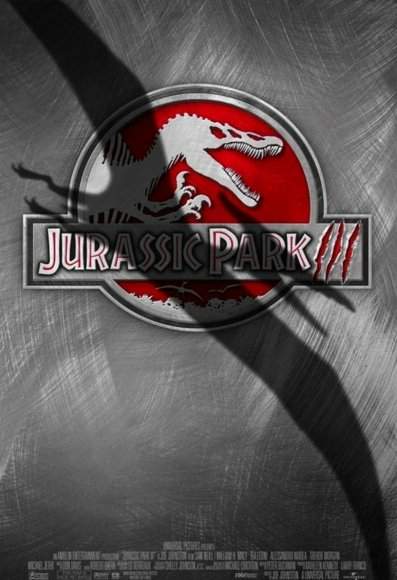 图4-4  电影《侏罗纪公园》
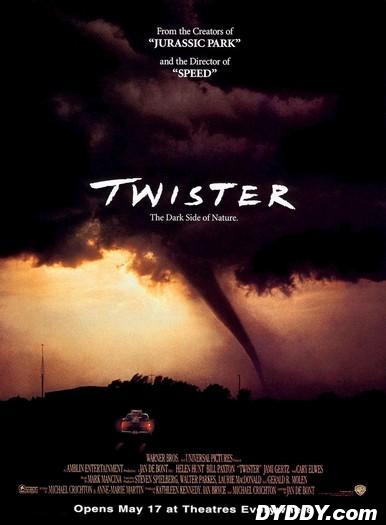 图4-5  电影《龙卷风》
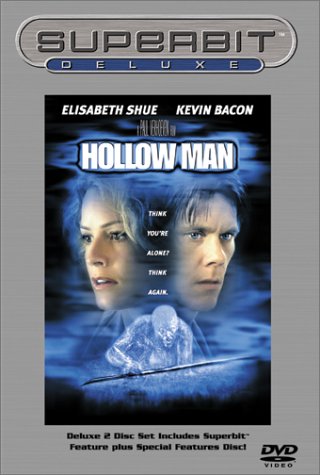 图4-6  电影《透明人》
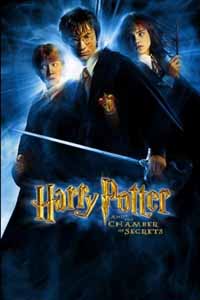 图4-7  电影《哈利波特》
4.6.3  计算机图形设计的挫折与重新崛起
以“计算机成画法（CGI法）”完成摄制的第一部无演员表演的纯计算机艺术三维动画电影是l 986年PIXAR公司制作的《小台灯》和l 988年的《锡玩具》（图4-8）。虽然在当时没有引起较大的关注，但是却是具有划时代意义的计算机图形艺术影视作品创作。
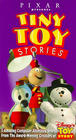 图4-8  电影《锡玩具》
4.6.3  计算机图形设计的挫折与重新崛起
由迪斯尼公司出品的全计算机三维动画片《玩具总动员》（图4-9）的出现是一个历史性和划时代的标志，它突破了传统的以人作为演员的电影表演方式，同时在传统动画领域也突破了模型、人偶、剪纸、皮影等“物质实体”动画，而全部用计算机绘制生成计算机三维动画片。它的诞生对影视视觉艺术产生深远的影响。此后《蚁哥正传》（图4-10）、《恐龙》、《怪物史莱克》（图4-11）、《冰河时代》、《怪物公司》（图4-12）、《最终幻想》、《海底总动员》（图4-13）等一大批纯电脑三维卡通动画片纷纷出品，在娱乐和赏心悦目之余，使得一些原来用真人作为演员不可能实现的影视画面效果轻而易举地实现和完成了，给人形成了不可思议的视觉冲击效果。
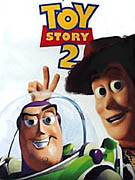 图4-9  电影《玩具总动员》
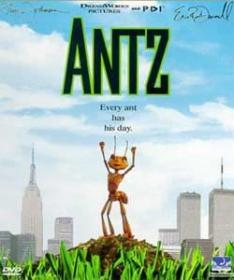 图4-10  电影《蚁哥正传》
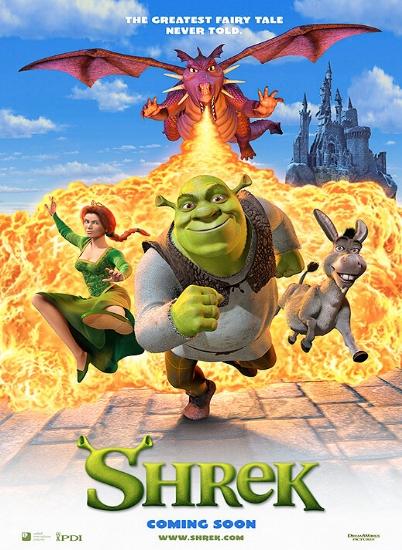 图4-11  电影《怪物史莱克》
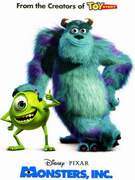 图4-12  电影《怪物公司》
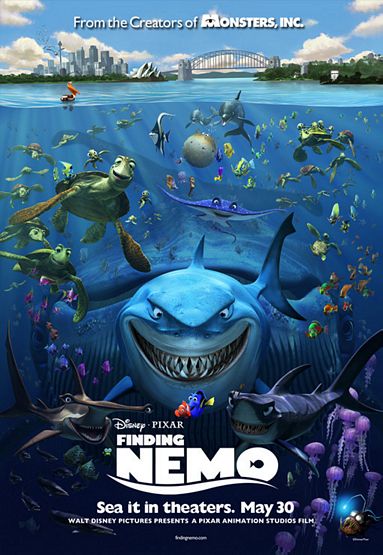 图4-13  电影《海底总动员》
4.6.3  计算机图形设计的挫折与重新崛起
可以肯定地说，如果没有计算机图形设计的参与，根本不可能实现和获得这样的视觉艺术效果。同时，技术对艺术的另一个重大的影响已经再一次出现，由于计算机图形艺术和技术的出现以及设计水平的逐渐提高，在丰富人们的视觉效果的同时，也对导演的想象力提出了新的挑战。同时，计算机图形设计对演员的演艺生涯也构成了威胁。当计算机三维电影《最终幻想》放映之后，美国一些媒体“邀请”电影中的数字女主角出任媒体播音员，于是许多播音员和演员从中感到了数字演员对自己职业生涯的威胁和挑战。
此外，计算机图形设计的应用领域也逐渐扩大，从计算机领域逐渐扩大到美术、音乐、设计、文学、娱乐、教育、科学、建筑、农业、军事等领域以及许多新的领域。
4.6.3  计算机图形设计的挫折与重新崛起
随着因特网媒体的诞生，电脑多媒体和网络技术的发展使电脑美术设计不再仅限于用平面（纸张、幻灯片和照片）的形式展览交流，而拥有了更加丰富、快捷的创造与交流的手段。计算机图形设计逐步超越应用技术的层面而成为电脑文化以及数字化艺术的重要组成部分。人们在习惯原始的、纸张的艺术交流方式的同时，正在逐渐接受视频的艺术交流方式。作为美术和艺术设计的计算机图形设计，展现出无限广大的前景和强劲的艺术生命力。
4.6.4  计算机图形学
计算机图形学是一门研究用计算机来生成和处理图形的科学。这里所说的图形包括各种二维和三维图形，如二维工程图、逻辑图、电路图、地图、三维线框图、真三维图、动态图以及各种抽象或者具象的图形，比如艺术图形和图案等。与人们日常生活中见到的图形不同，计算机图形是通过计算机来生成并由计算机的显示器、绘图仪、打印机等外部设备表现出来的。人们对图形的控制和处理通常是通过鼠标、数字化仪、图形输入板或键盘等输入工具并借助于显示器来进行的。这种人对图形的控制和处理过程是人与计算机的一种交互式对话过程。
4.6.4  计算机图形学
计算机图形学最初与计算机辅助设计的应用密切相联，因此人们通常把计算机图形学仅仅看成是计算机的类应用。随看计算机图形新技术的不断发展和计算机应用领域的日益广泛，计算机图形学已经渗透到计算机的其他应用领域和计算机科学的其他分支中去了。例如在操作系统、程序设计语言、数据库、人工智能等领域，都能够看到计算机图形学技术的应用。因此可以说，计算机图形学是计算机科学的一个重要分支。
计算机图形学的研究内容包括图形硬件和图形软件两大部分。图形软件的研究特别是新技术、新方向的研究很大程度上依赖于图形硬件的实现技术。新的图形硬件技术的实现推动了图形软件技术的发展。另一方面，图形软件的研究也不断给图形硬件提出了更高的要求，从而促进了计算机图形学的不断发展。
4.6.4  计算机图形学
图形硬件的主要研究内容是作为基本人机交互工具的显示设备和其他输入输出装置。图形软件的研究包括图形的输入、生成、存储、控制和输出研究，已有图形的变换、组合、分解和运算等研究。与这些研究有关的技术是图形生成和处理所需要的数学处理方法及其算法图形系统软件、支撑软件、应用软件的设计与实现；图形的数据结构及其表示；图形的形式化描述；图形数据库和工程数据库研究；图形信息的通信；图形软件的运行环境；人机交互界面的研究；以及三维真实感图形为光照模型研究、面向对象的几何模型构造研究等专期技术。
由于图形软件的研究与图形硬件的技术和性能有密切的联系，所以在图形生成和处理的研究中，仅仅考虑实现是远远不够的，还必须与图形生成和处理过程中的内存占有量、运算速度、交互响应时间等因素联系起来。往往一个图形的生成或处理有多种各有利弊的算法或表示形式。在图形软件设计时就需要审时度势、权衡利弊。
4.6.5  计算机图形设计
计算机图形设计（CGD）是指以计算机为平台的、进行图形与图像设计的过程与结果的称谓，它是计算机图形学的一个分支，是介于艺术与科学、艺术设计与计算机图形设计、艺术设计学与计算机图形学之间的边缘学科。计算机图形设计既涉及作为过程的“计算机图形设计”，又涵盖着包含过程也包含结果的“计算机图形艺术”，是以计算机硬件和软件为平台的、由两维、三维和四维（时间一维）图形、图像以及音频等要素构成的、按照一定的视觉艺术规律设计形成的静态的、动态的或动态交互的现实或虚拟现实的视听图形和图像艺术。
4.6.5  计算机图形设计
计算机图形艺术分为两大类和五个子项。两大类是：计算机静画和计算机动画；五个子项是：两维静画、两维动画、三维静画、三维动画和视频艺术等。计算机图形设计所涉及的领域很广，目前看来它较多地表现在视觉艺术领域，但是从科学与艺术相结合的边缘学科的角度来看，从文化到艺术、从科学到教育、从工程到军事等等，可以说，所有在计算机屏幕上显现的图形或者图像，都是计算机图形、都存在一个美与不美的问题、都需要经过视觉设计、都是计算机图形设计的内涵和外延。
4.7  准备图形图像素材
数字媒体应用中所需的数字图像可以通过多种途径获得，如购置存储在CD-ROM光盘上的数字化图像库；利用图像编辑软件自行创建；利用彩色扫描仪将照片或艺术作品扫描后得到数字图像；利用电视摄像机捕获实时图像等。
通过输入设备得到的图像一般需要进行编辑、加工处理，才能成为合乎需要的图像文件。多数图像编辑软件（如PaintBrush、PhotoStyler和DrawPerfect等）都能对位图文件及相应的调色板文件进行常规性加工和编辑，这些软件的功能和使用方法基本相同。一些图像处理软件（如CorelDraw或Photoshop等）可进行更复杂的处理（如图像滤波、特技效果、进行有损压缩等），适当使用可得到更清晰的图像或使图像具有某种特殊效果。
数字媒体技术基础（艺术设计概论）
谢谢选择本课程
· 2015-9-13
（在“幻灯片放映”模式中时单击该箭头）
[Speaker Notes: 在 “幻灯片放映”模式，单击箭头进入 PowerPoint 入门中心。]